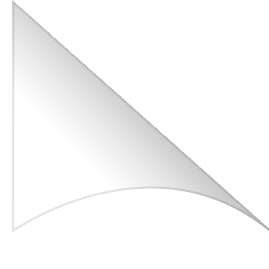 Turn to Page 13 in your Survival Guide
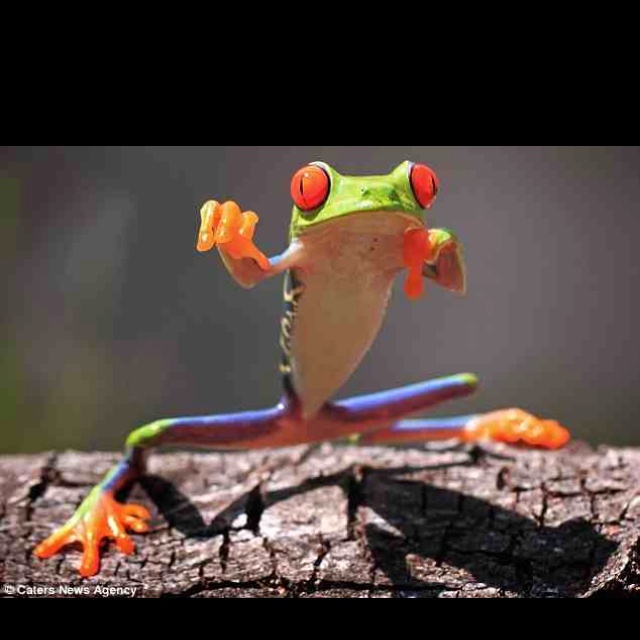 NC FINAL EXAM
It
is
your
DESTINY
What are the Purposes of the NC Testing Program?
To assure that all high school graduates posses those minimum skills and that knowledge thought necessary to function as a member of society
To provide a means of identifying strengths and weaknesses in the educational process in order to improve instructional delivery
And to establish additional means for making the education system accountable to the public.
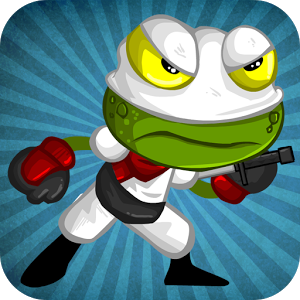 Purpose (in other words)
To make sure you know enough information and skills to be able function in the real world
To help teachers teach better
To improve the education system
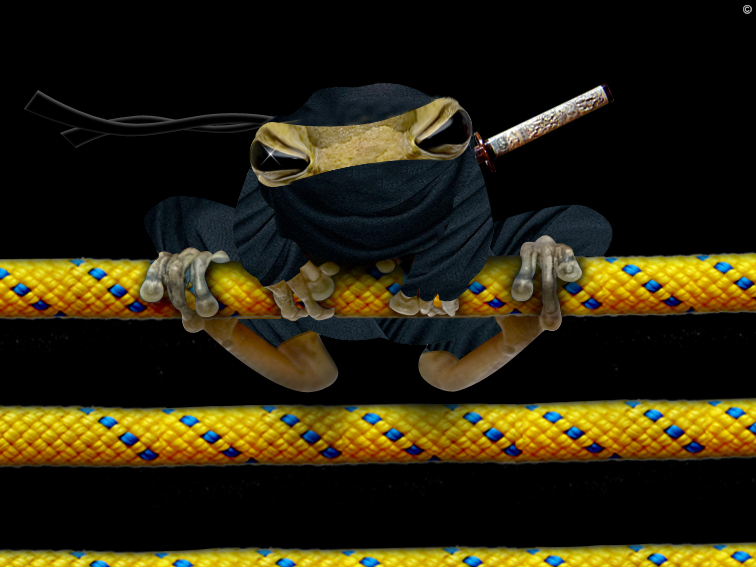 Are NC Final Exams replacing End-of-grade (EOG) and End-of-Course (EOC) assessments?
NO. EOGs and EOCs are part of the State’s READY Accountability Model. The NC Final Exams are not part of the Accountability Model and are used in grades or subject areas 
that do not have an 
EOG or EOC to measure
 student growth for the
 state’s Educator 
Effectiveness Model.
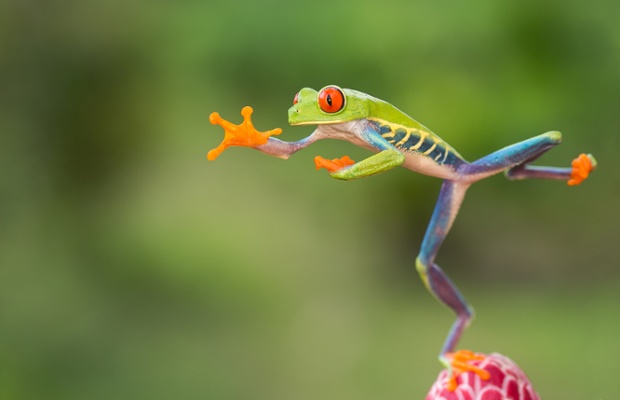 How does the NC Final exam affect a student’s overall grade average??
Results from a valid test administration should be used for a 
minimum of 20% 
of the student’s final 
grade for each course.
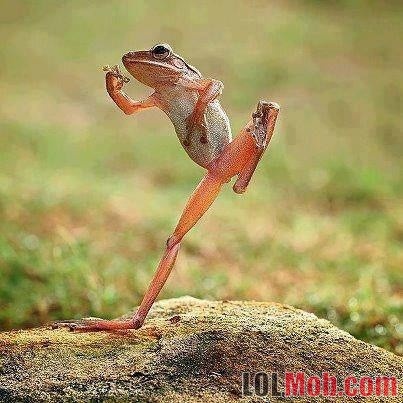 How much time will I get to take the exam?
The administration time is 120 minutes. No administration may exceed 120 minutes, and it must be administered in one school day*. The 120 minutes does not include time fore general instructions and breaks.
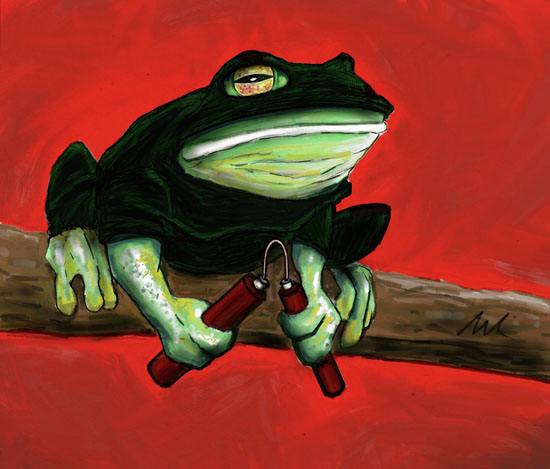 *excepts made for students with accommodations
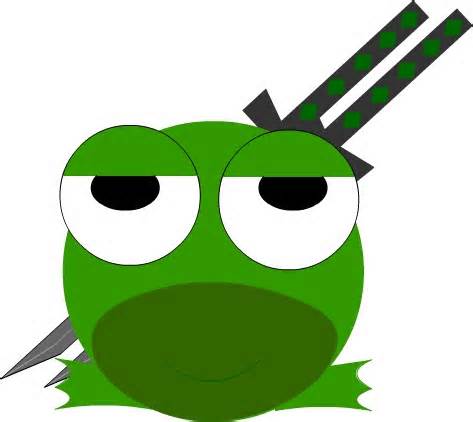 What type of questions are on the NC Final Exam?
Some NC final exams only have multiple choice questions for which the students have to choose the best answer. Other NC Final exams have multiple choice questions and additional questions that require students to write aa short answer.
(English 1 is all MC)
Which high school courses require NC Final Exams?
English I 	
American History II 
Algebra II 	
English III 	
Physical Science 
Math III 	
English IV 	
Chemistry 	
Integrated Math III 
Civics and Economics 	
Physics 	
Advanced Functions and Modeling 
U.S. History 	
Earth/Environmental Science 	
Discrete Mathematics 
World History 
Geometry 	
Precalculus 	
American History I 	
Math II 	
Standard Course of Study Geometry 
Standard Course of Study Algebra II
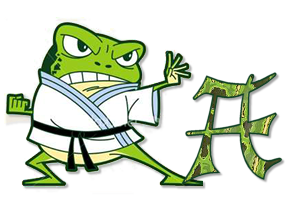 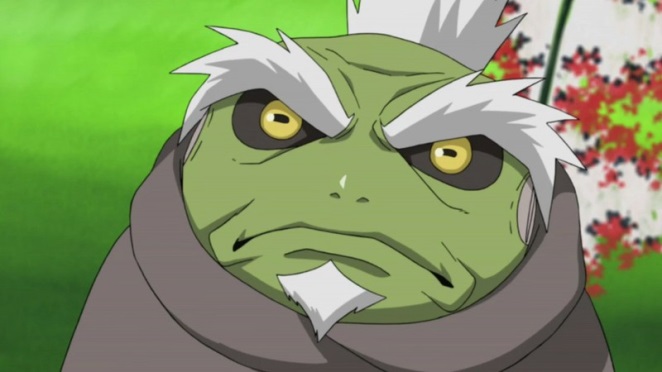 Review: Taking the Test
How will I know my grade?
Check PowerSchool
Wait until Report Cards are mailed
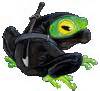 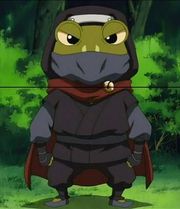 What will be on the Exam?
Everything you’ve learned this year
The skills you’ve acquired through the process of learning materials
Common Core Standards
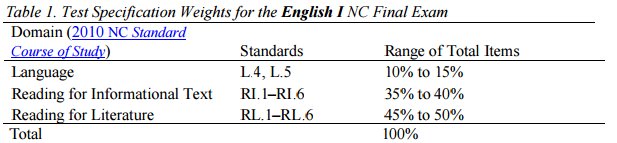 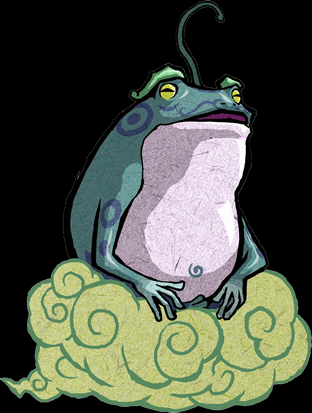 Cognitive Rigor
NC Final Exams items for English 1 are 
		aligned to Webb’s Depth of Knowledge (DOK). Webb’s alignment model was used to classify items based on cognitive complexity.

Multiple-choice items will require students to read, comprehend, and analyze information. Also, students will be expected to analyze the reading passages; identify points of view, claims, and evidence; apply concepts and skills; and make inferences.
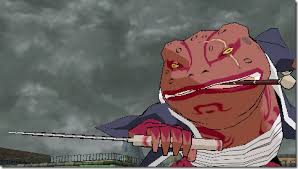 Types of Items and Supplemental Materials
NC Final Exams for English I will consist of four-response-option multiple choice items. Each form will consist of selections drawn from works of literature, which includes short story and poetry, or informational texts, drawn from the domains of History/Social Studies or Science/Technology.
(What’s on the Test) Number of Operational Items by Standard
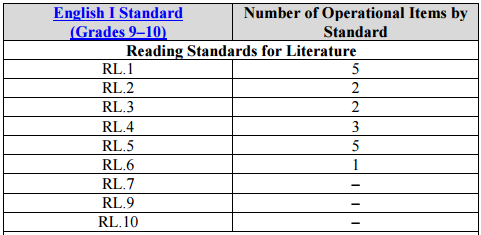 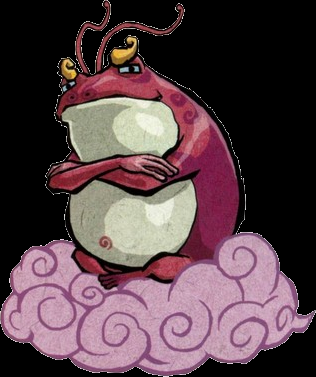 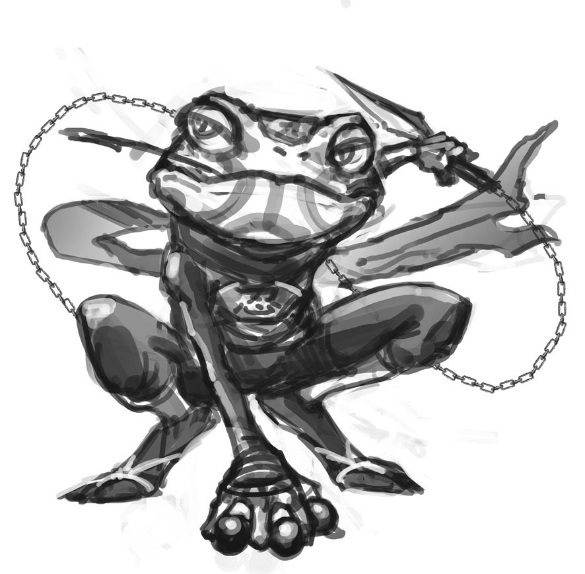 What’s on the test?
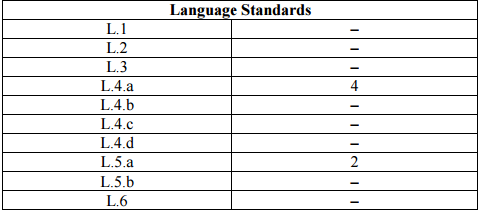 What’s on the test?
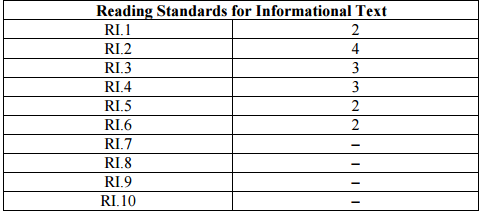 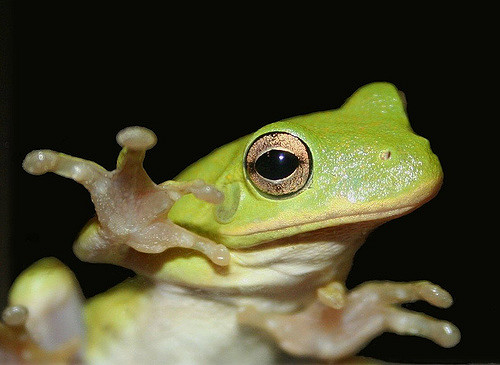 Reading Language Standards
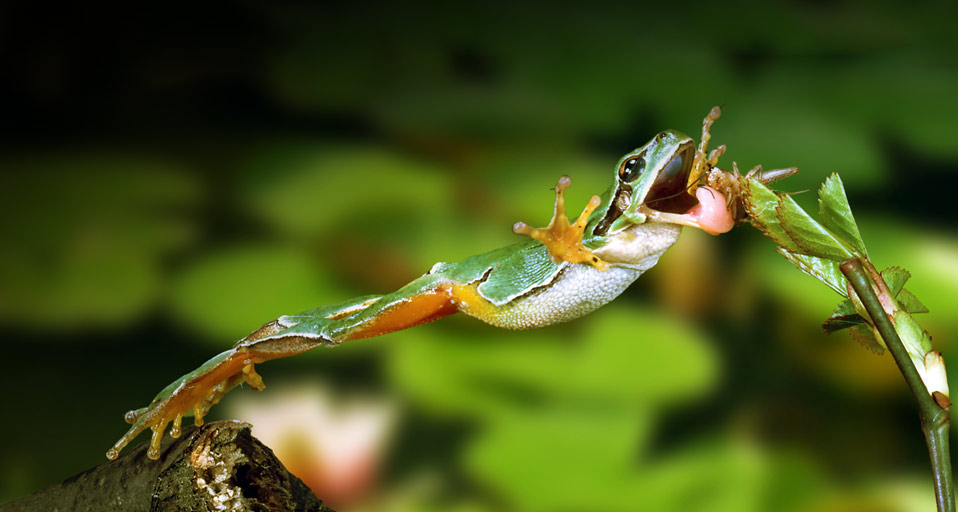 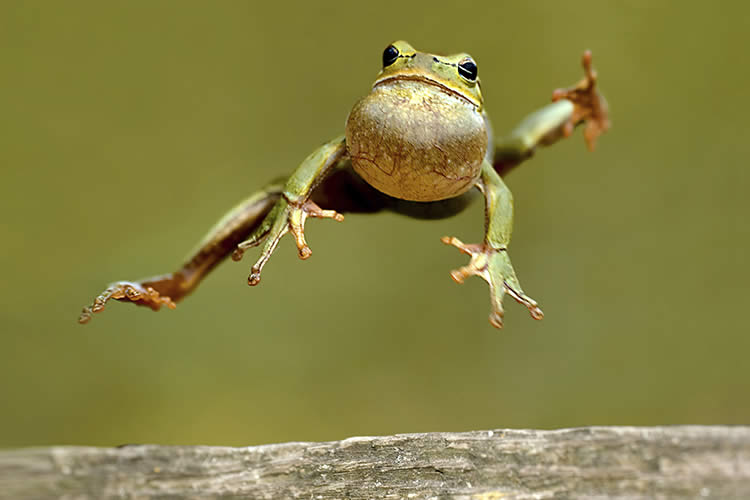 Language Standards
Reading Informational
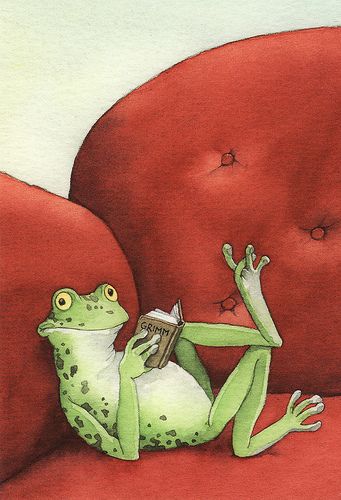 Topics Covered this year
Unit 1- RL. 1, 2, 6- Telling and Showing Stories  
Unit 2- RL. 3,  L 4a, 5a Shakespeare-What is love; Baby Don’t Hurt Me
Unit 3- RL. 2, 3, 5 A Dystopian Future
Unit 4- RI.1, 2, 4, 5, An Argument for Arguments
Unit 5- RI. 1, 3, 5, 6 Global Issues through Different Lenses
Key Vocabulary by Standard
Here is a comprehensive list of vocab that we’ve learned all year. 
I think I got ‘em all! 
The vocab would be a great place to start making flash cards
If you don’t know the meaning of an allegory, then you won’t be able to answer a question that asks about it.
Literature (Fiction)
Theme
Conflict: Man vs. Man, Man vs. Self, Man vs. Nature, Man vs. Society, Internal/external
Symbolism
Setting
Style
Tone
PLOT STRUCTURE
Introduction/Exposition
Rising action/Complication
Climax/Crisis
Resolution/denouncement 
POINT OF VIEW
First Person
Third Person Omniscient
Third Person Limited Omniscient
Third Person Dramatic/Objective
Unreliable Narrator
Characterization: Round, Flat; Static, Dynamic; Protagonist, Antagonist, Foil
Comedy/Tragedy
Diction
Imagery
Irony: Verbal, Dramatic, Situational
Author’s purpose 
Antagonist/protagonist
Flashback
Foil
Foreshadowing
Imagery
Mood
Archetype
Aside
Connotation/denotation
Language
Alliteration
Assonance
Metaphor
Onomatopoeia
Figurative Language
simile 
Allusion 
Synonym
Antonym
Hyperbole
Idiom
Pun
Paradox
Parody
Satire
Symbolism
Informational (Nonfiction)
Credibility
Context clues
Deductive reasoning
Fallacy
Invalid argument
Unsound argument
Logos
Pathos
Ethos
Evidence
Bias
Conclusion
Thesis
Inference
Informative text
Main idea
Paraphrasing
Summarizing
quoting
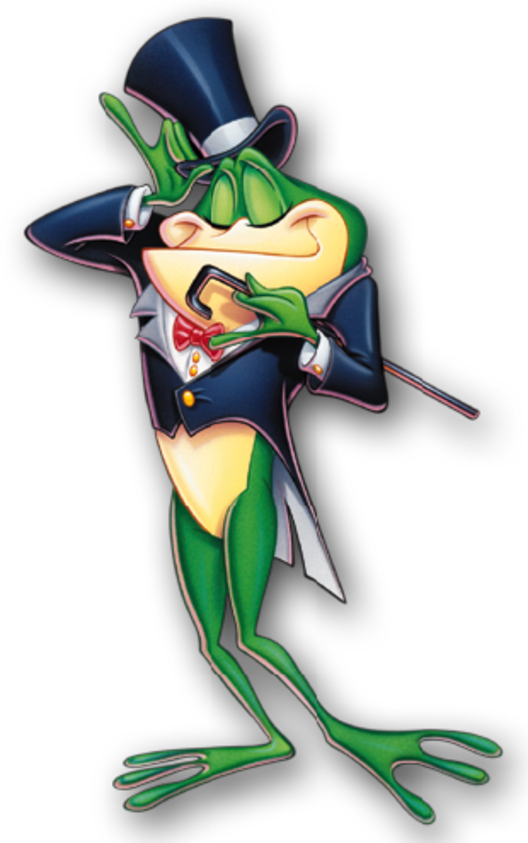 That’s all folks!(but wait…)
Missing anything?
If you see anything that I’m missing, let me know!
I’ll add them here to the Powerpoint as we go. 
Poetry terms- meter, iambic pentameter
Practice Writing Questions
One way to “beat” the test, is to write your own test. 
I have provided three different texts in the review packet. 
Follow the directions and write questions for each excerpt, keeping the standards in mind.
Then switch with a neighbor, and take their “test”. 
Give back and “grade” your neighbor. How did you do? Were your questions clear? Answer choices not too obvious?
http://www.corestandards.org/ELA-Literacy/